Defining and EnforcingReferential Security
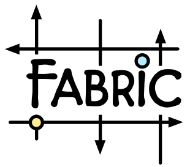 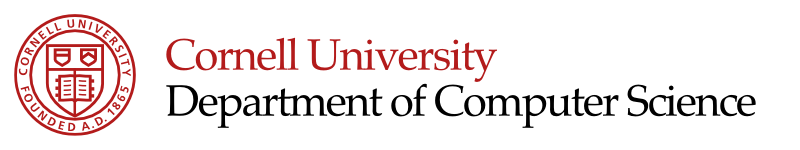 Referential security
Distributed systems span multiple trust domains
Natural to have cross-domain references
e.g., hyperlinks (web), foreign keys (DBs),CORBA, RMI, JPA+JTA, Fabric
Jed Liu – Defining and Enforcing Referential Security
Referential security
Distributed systems span multiple trust domains
Natural to have cross-domain references
e.g., hyperlinks (web), foreign keys (DBs),CORBA, RMI, JPA+JTA, Fabric
Problem: references introduce dependencies
Can create security & reliability vulnerabilities
New class of referential security vulnerabilities
First step towards programming model for writing code without these vulnerabilities
Jed Liu – Defining and Enforcing Referential Security
Referential security
Distributed systems span multiple trust domains
Natural to have cross-domain references
e.g., hyperlinks (web),  JPA+JTA (distributed DBs)
Problem: references introduce dependencies
Can create security & reliability vulnerabilities
Contributions
Formalized three referential security goals
Static analysis (type system) to enforce them
Soundness proof
Jed Liu – Defining and Enforcing Referential Security
Directory example
A
B
alice
bob
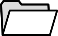 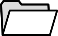 docs
photos
docs
photos
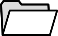 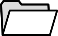 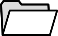 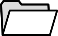 Lyon
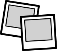 Jed Liu – Defining and Enforcing Referential Security
Referential integrity
A
B
alice
bob
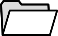 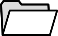 docs
photos
docs
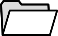 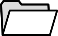 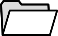 ?
Referential security goals
Ensure referential integrity
Jed Liu – Defining and Enforcing Referential Security
Referential integrity
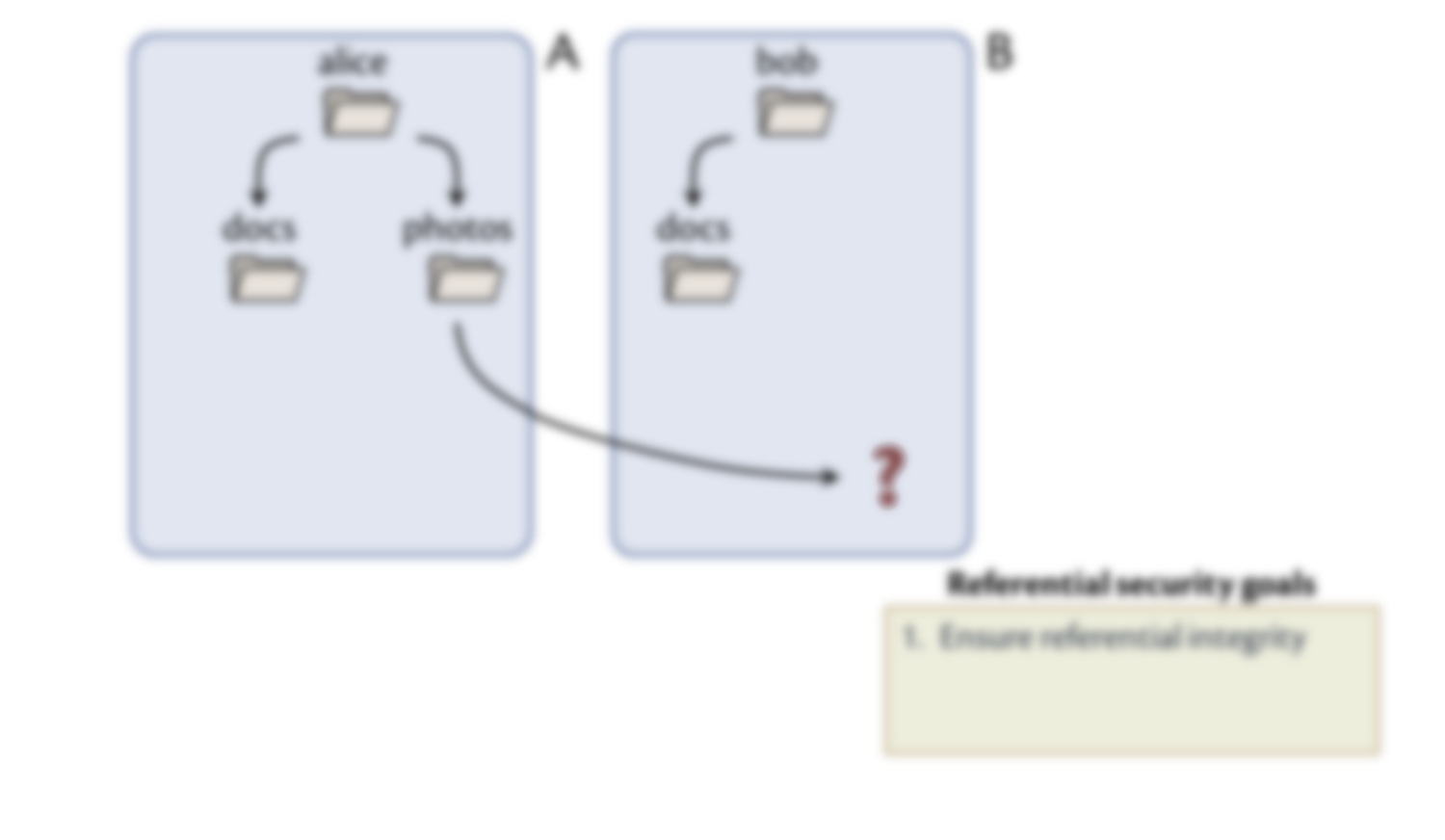 Known to be important (e.g., Java, databases)
Not universal (e.g., web “404” errors)
A double-edged sword

Enforcing referential integritycreates other security vulnerabilities
Jed Liu – Defining and Enforcing Referential Security
Accidental persistence
A
alice
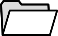 docs
photos
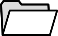 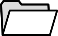 1GB
1GB
summary
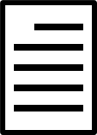 1GB
1GB
Referential security goals
Ensure referential integrity
Prevent accidental persistence
Jed Liu – Defining and Enforcing Referential Security
Storage attacks
A
alice
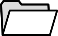 docs
photos
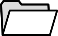 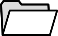 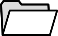 1GB
1GB
1GB
1GB
Referential security goals
Ensure referential integrity
Prevent accidental persistence
Prevent storage attacks
Jed Liu – Defining and Enforcing Referential Security
A framework for referential security
Static analysis for enforcing referential security:


Presented as type system of λpersist language
λpersist extends λ with:
objects (mutable records)
references (immutable references to records)
Ensure referential integrity
Prevent accidental persistence
Prevent storage attacks
Jed Liu – Defining and Enforcing Referential Security
Preventing accidental persistence
Persist by policy, not by reachability
Each object has apersistence policy p
Ensure referential integrity
Prevent accidental persistence
Prevent storage attacks
persistent
policy
levels
transient
Jed Liu – Defining and Enforcing Referential Security
Preventing accidental persistence
Persist by policy, not by reachability
Each object has apersistence policy p
Node-set interpretation:
Who can delete object?
⊤ = 
policy
levels
{alice}
{bob}
 = {alice,bob}
Ensure referential integrity
Prevent accidental persistence
Prevent storage attacks
Jed Liu – Defining and Enforcing Referential Security
Ensuring referential integrity
Type system ensures all persistencefailures are handled

Factors out failure-handling code
Who can delete object?
try e1 catch p: e2
⊤ = 
policy
levels
{alice}
{bob}
 = {alice,bob}
Ensure referential integrity
Prevent accidental persistence
Prevent storage attacks
Jed Liu – Defining and Enforcing Referential Security
Ensuring referential integrity
Who can delete object?
try e1 catch p: e2
⊤ = 
policy
levels
{alice}
{bob}
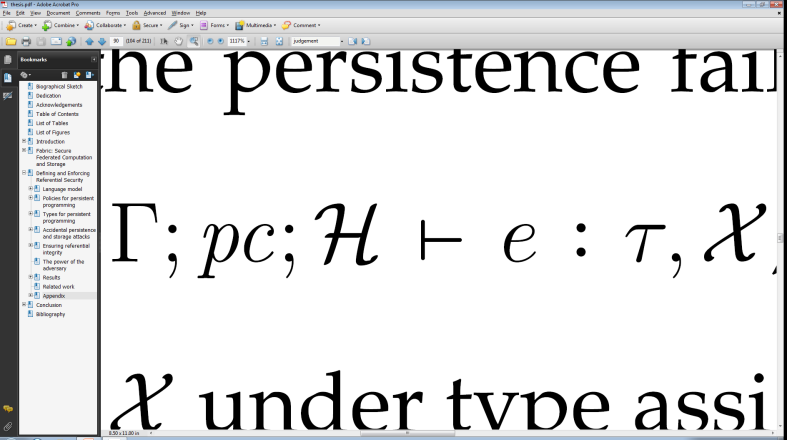  = {alice,bob}
Ensure referential integrity
Prevent accidental persistence
Prevent storage attacks
Jed Liu – Defining and Enforcing Referential Security
Directory example
A
B
alice
bob
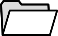 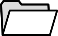 Who can delete object?
docs
photos
docs
photos
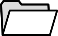 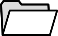 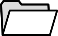 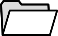 ⊤ = 
Lyon
policy
levels
{alice}
{bob}
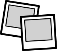  = {alice,bob}
p = {alice}
p = {bob}
Programs must be ready to handle failure:
Ensure referential integrity
Prevent accidental persistence
Prevent storage attacks
try Lyon.show () catch bob: …
Jed Liu – Defining and Enforcing Referential Security
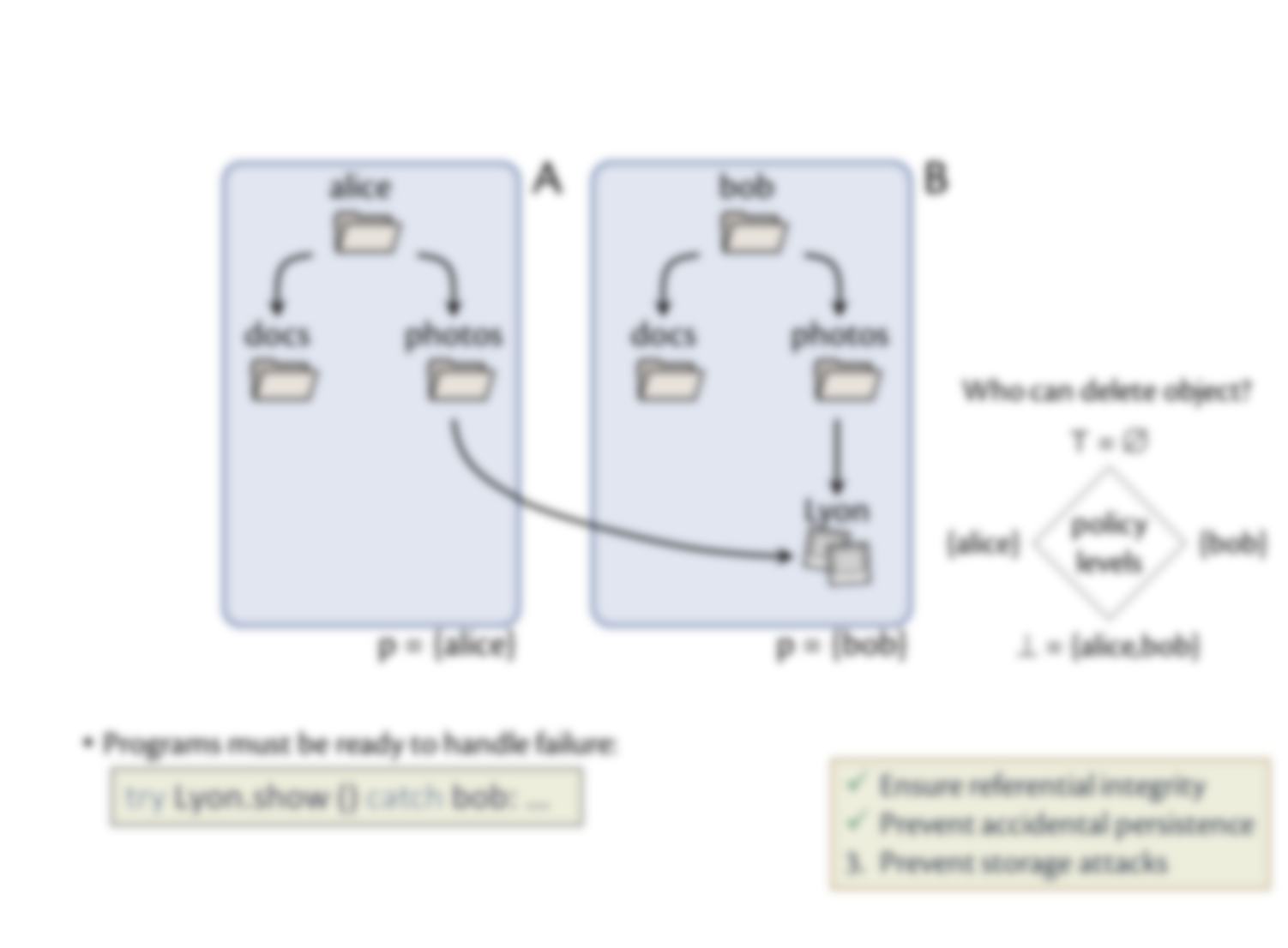 Directory example
Who is the adversary?
Alice? Bob? Someone else?
Jed Liu – Defining and Enforcing Referential Security
Modelling the adversary
Assume adversary controls some nodes in system
Adversary modelled as a point a on lattice
Cannot affect objects having policies at or above a
⊤ = 
Node-set interpretation:
a = set of nodes not controlled	by adversary
{alice}
{bob}
a = {alice, bob}
Adversary cannot affect
{chuck}
Ensure referential integrity
Prevent accidental persistence
Prevent storage attacks
{alice, chuck}
{bob, chuck}
 = {alice, bob, chuck}
Jed Liu – Defining and Enforcing Referential Security
Preventing storage attacks
Each object has a creation authority policy a
Authority policy for short
Restricts ability to create new refs
Taken from same lattice aspersistence policies
no one can create ref
policy
levels
anyone can create ref
Ensure referential integrity
Prevent accidental persistence
Prevent storage attacks
Jed Liu – Defining and Enforcing Referential Security
Preventing storage attacks
Each object has a creation authority policy a
Authority policy for short
Restricts ability to create new refs
Taken from same lattice aspersistence policies
Node-set interpretation:
Who can create reference?
⊤ = 
policy
levels
{alice}
{bob}
 = {alice,bob}
Ensure referential integrity
Prevent accidental persistence
Prevent storage attacks
Jed Liu – Defining and Enforcing Referential Security
Preventing storage attacks
Each object has a creation authority policy a
Authority policy for short
Restricts ability to create new refs
Taken from same lattice aspersistence policies
What if you don’t have authority?
(Hard) References have referential integrity,require authority
Soft references do not
Host-set interpretation:
Who can create reference?
⊤ = 
policy
levels
{alice}
{bob}
 = {alice,bob}
Ensure referential integrity
Prevent accidental persistence
Prevent storage attacks
Jed Liu – Defining and Enforcing Referential Security
Example
A
B
alice
bob
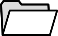 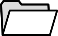 a = {alice}
a = {bob}
Who can create reference?
docs
photos
docs
photos
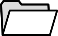 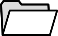 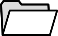 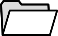 a = {alice}
a = {alice}
a = {bob}
a = {bob}
⊤ = 
itinerary
Lyon
policy
levels
{alice}
{bob}
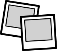 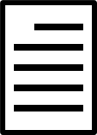 a = {alice,bob}
a = {bob}
 = {alice,bob}
p = {alice}
p = {bob}
hard ref
soft ref
Jed Liu – Defining and Enforcing Referential Security
Integrity
Adversary controls some nodes
Can modify some objects       affect program state
Can affect decision to create references

To enforce authority, type system tracks:
Integrity of values
Integrity of control flow

pc bounds authority of references created by e
if L then x.f = o
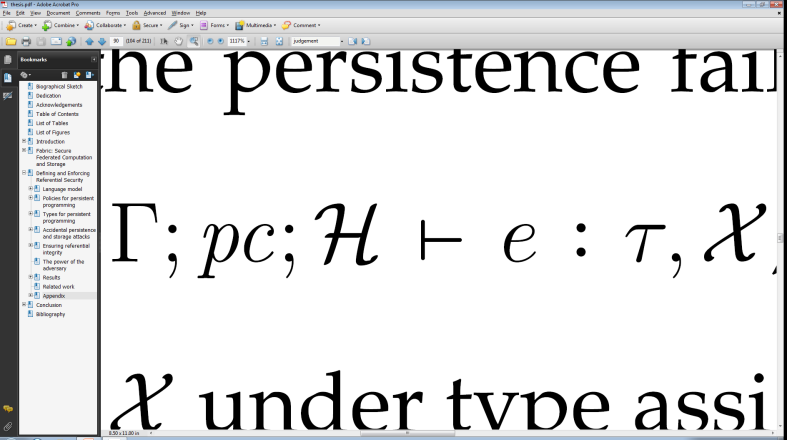 Jed Liu – Defining and Enforcing Referential Security
Policies on reference types
Jed Liu – Defining and Enforcing Referential Security
lpersist
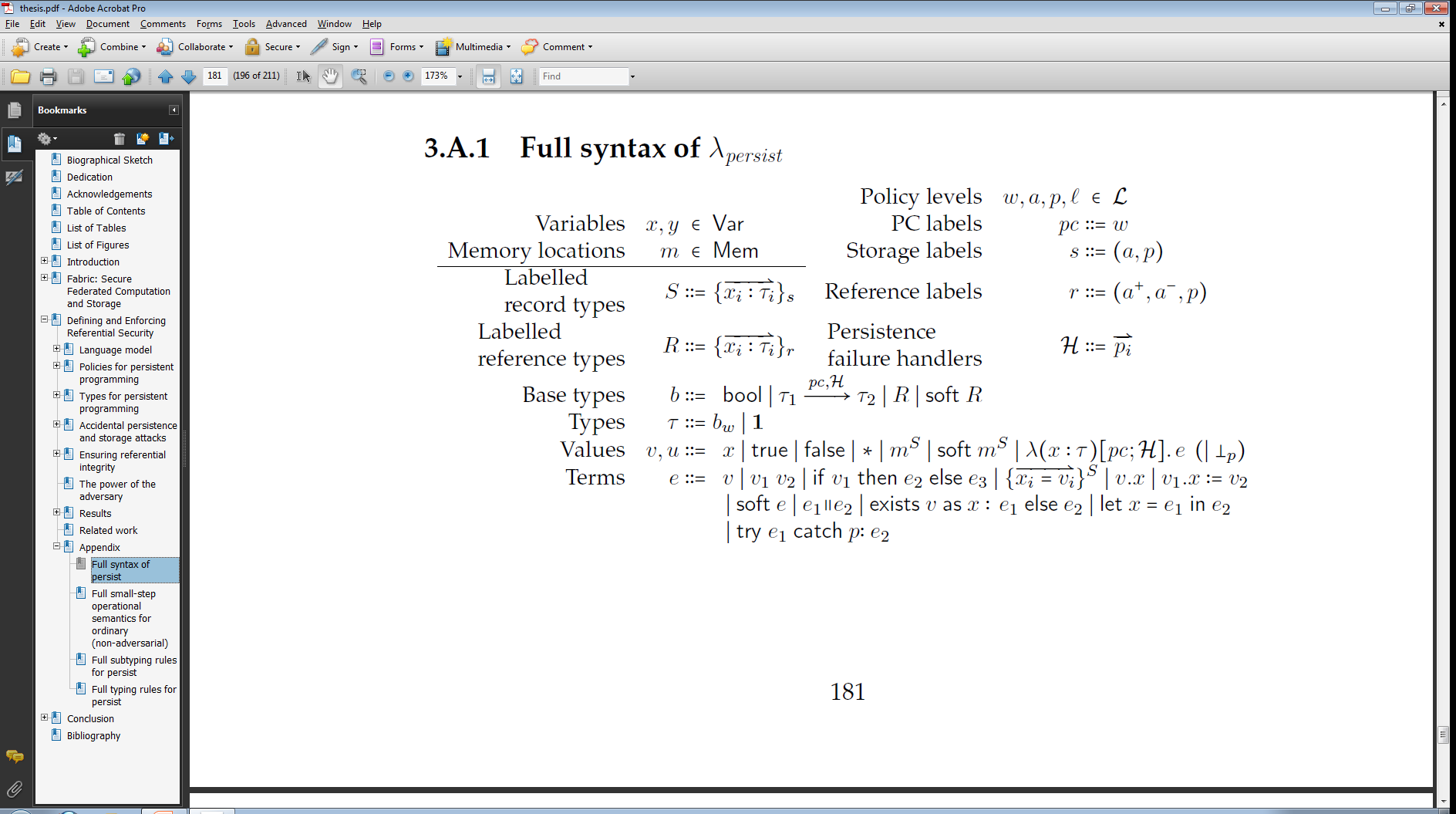 soft e – creates soft ref out of hard ref
exists v as x: e1 else e2
checks whether soft ref still valid(if yes, promotes to hard ref)
try e1 catch p: e2 – persistence-failure handler
Jed Liu – Defining and Enforcing Referential Security
lpersist
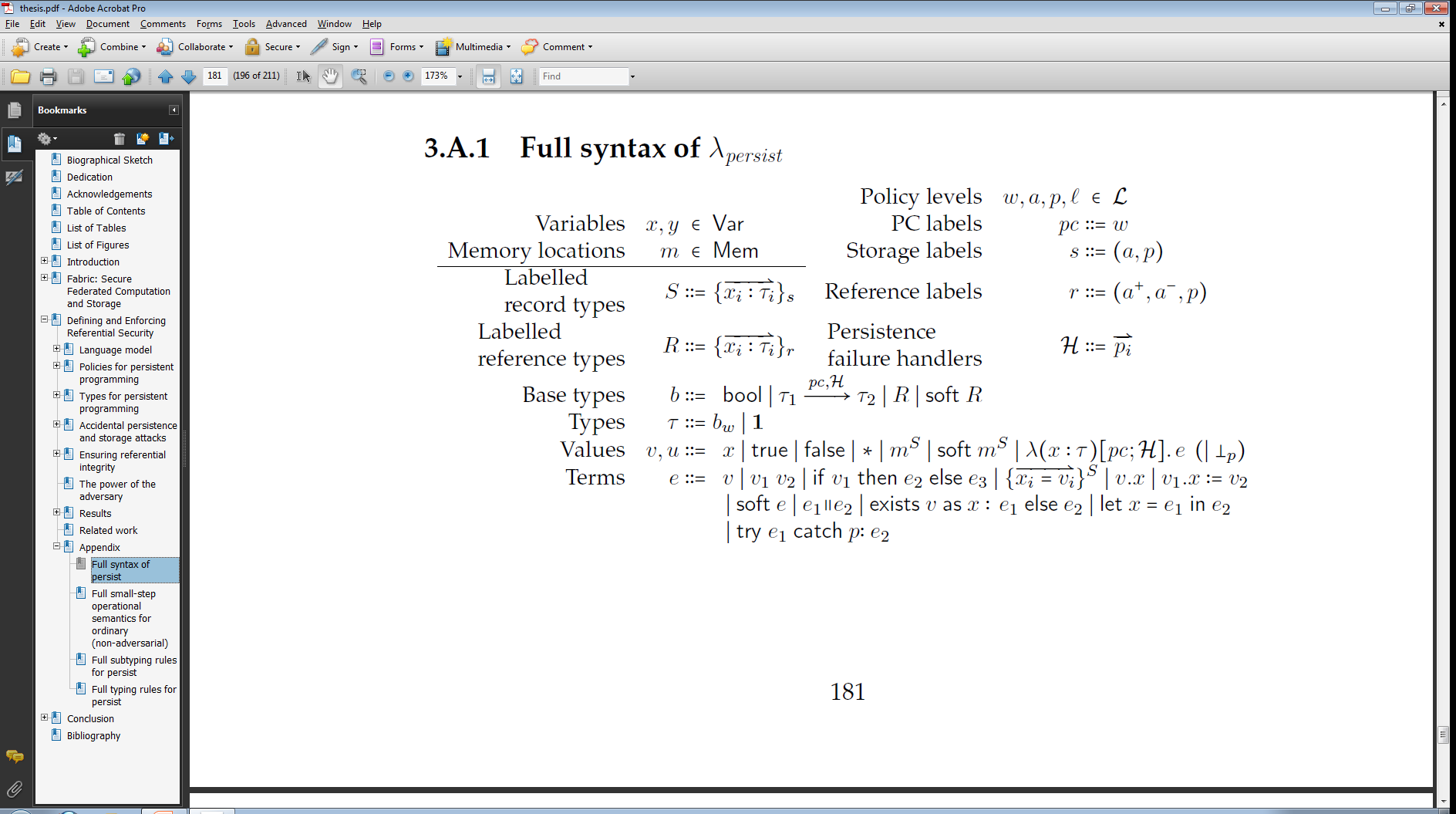 Operational semantics
Machine configuration: <e, M>


Small step: <e1, M1>  <e2, M2>
Includes model of garbage collector
partially evaluated program
program memory
maps typed locations mS to recordsor to  if deleted
Jed Liu – Defining and Enforcing Referential Security
Power of the adversary
Between program steps, adversary can arbitrarily:
Create new objects
Objects must have low integrity & low persistence
Assign into low-integrity fields
Delete low-persistence objects

Matches assumption: adversary has total control over its nodes
Jed Liu – Defining and Enforcing Referential Security
Proving referential security
Idea: execution with adversary should be “equivalent” to execution without adversary
But memory locations may not match up
Relate traces using homomorphism f on typed locations
with adversary
f
without adversary
Properties of f
Partial
Injective
Type-preserving
Isomorphic when restricted to:
high-integrity locations
high-persistence locations
– high-integrity locations
– high-persistence locations
Jed Liu – Defining and Enforcing Referential Security
Security relation
Jed Liu – Defining and Enforcing Referential Security
Security relation
m1
m2
f(m1)       f(       )
f(m2)
with adversary
without adversary
where m1 is mapped by f
where m2 is high-authorityand high-persistence
Jed Liu – Defining and Enforcing Referential Security
Referential security
Theorem:Security relation is preserved by computation



	(assuming ei well-typed and certain well-formedness conditions)
Lemma: Adversary cannot cause more high-authority locations to become non-collectible
<e1, M1>
a
<e’1, M’1>


with adversary
without adversary
f,a
f’,a
<e2, M2>
*
<e’2, M’2>
Jed Liu – Defining and Enforcing Referential Security
Related work
System mechanisms (orthogonal to lang. model)
e.g., improving referential integrity of hyperlinks
Liblit & Aiken
Type system for distributed data structs (no security)
Riely & Hennessey
Type safety in distributed system w/ partial trust
Chugh et al.
Dynamically loading untrusted JavaScript
Information flow: non-interference
Jed Liu – Defining and Enforcing Referential Security
Defining and EnforcingReferential Security
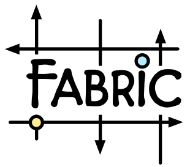 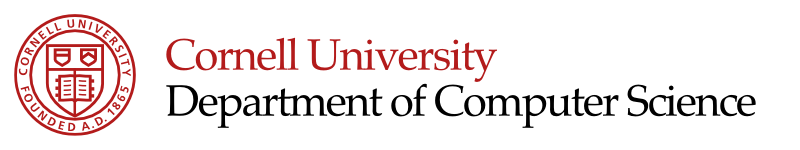 lpersist
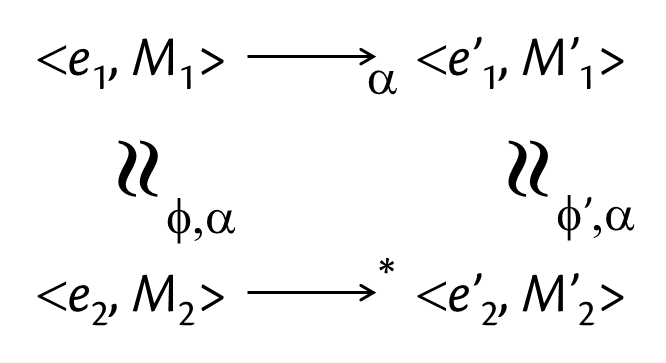 Referential security goals
Ensure referential integrity
Prevent accidental persistence
Prevent storage attacks